Misleading claims in the media: Junior focus
Hannah Tomlinson & Lisa Mulvey
htomlinson@diocesan.school.nz
lmulvey@diocesan.school.nz
Children who eat candy tend to weigh less than those who don’t
Original article: https://www.statnews.com/2016/06/02/candy-nutrition-studies/
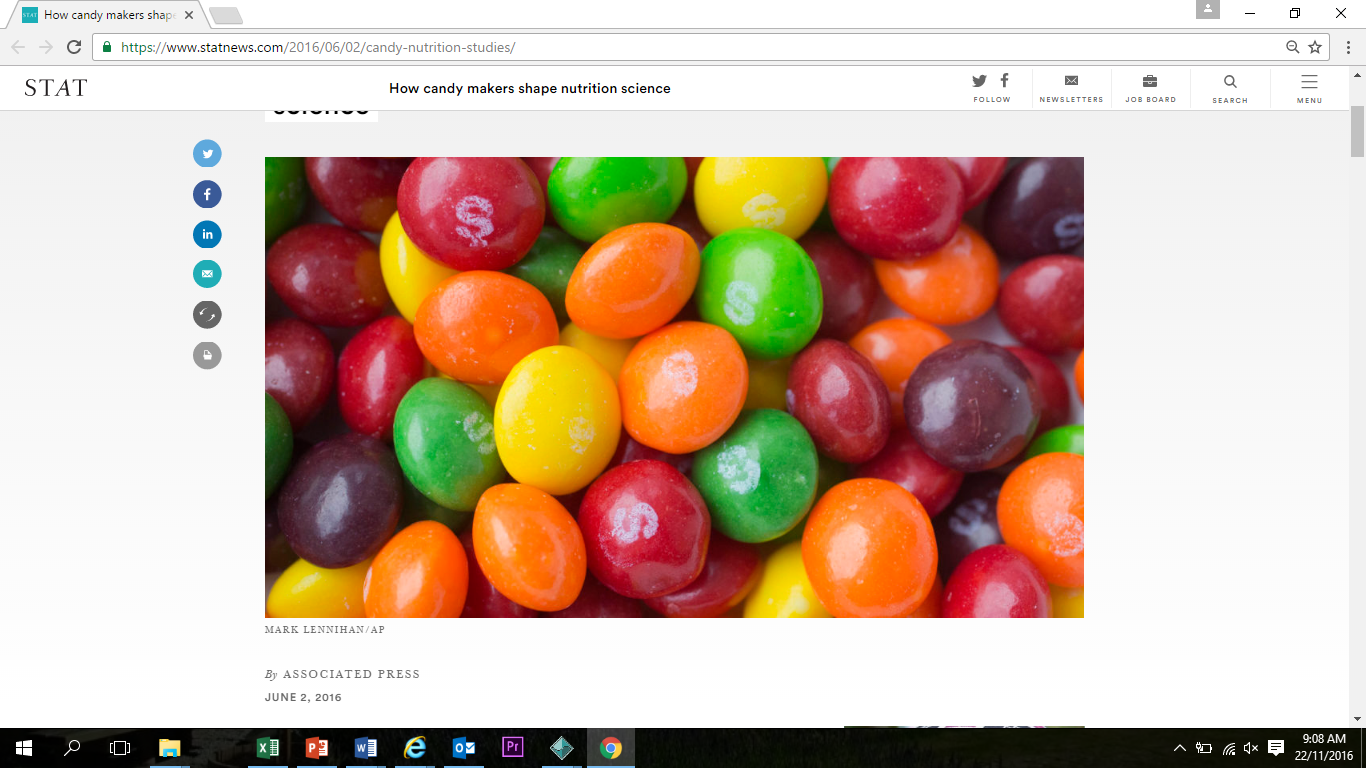 Discussion questions
What is the article about?
How was the study carried out?
The children were asked “What they ate in the last 24 hours?” What are the possible problems with this question?
The study was done on a sample of 100 children from USA. Comment on the sample size.
The children were aged 10-14 years old and were sampled from New York city, Boston and Washington D.C. 
What are the issues with this sample and comment on the likeness of this sample representing all of American children?
Discussion questions
What effects could this sample have on the final conclusion that ‘Children who eat candy tend to weigh less than those who don’t?
Who do you think this study is targeted at and why?
Who funded this study and what effects could this have on the final conclusion?
The article claims that “Children who eat candy tend to weigh less than those who don’t”
Do you agree with this conclusion? Give possible reasons for your answer.
Comparison between levels 3-4 to level 8 of curriculum
Comparison of  levels 3-4 with level 8 of curriculum
How we assessed this unit of work
Assessment instructions
Rubric of assessment criteria
Examples of students work:
Video – student 1
Video – student 2
Misleading claims in the media: Junior focus
Hannah Tomlinson & Lisa Mulvey
htomlinson@diocesan.school.nz
lmulvey@diocesan.school.nz